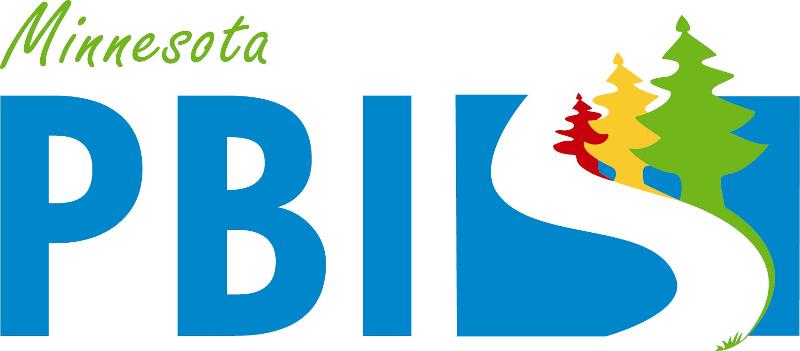 PBIS Day 75-Point Intervention Approach
[Speaker Notes: Updated July 2019]
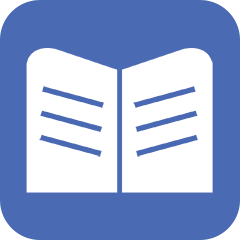 Tier 1: Professional Learning Roadmap
Organization of Modules
Content:
Aligned to TFI Items 1.1 – 1.15
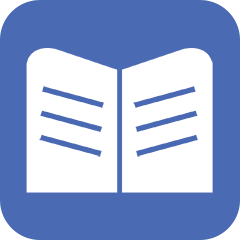 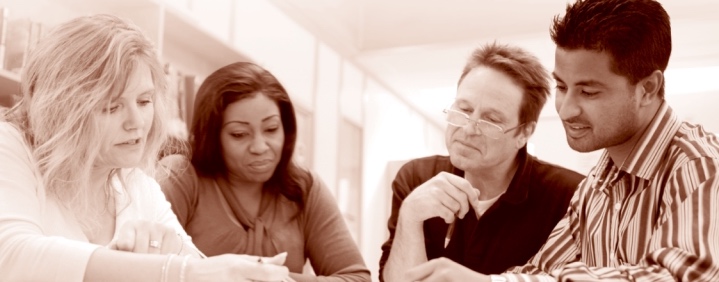 Activities/Team Time: Activities for Fluency
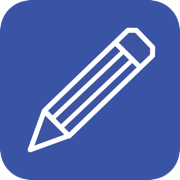 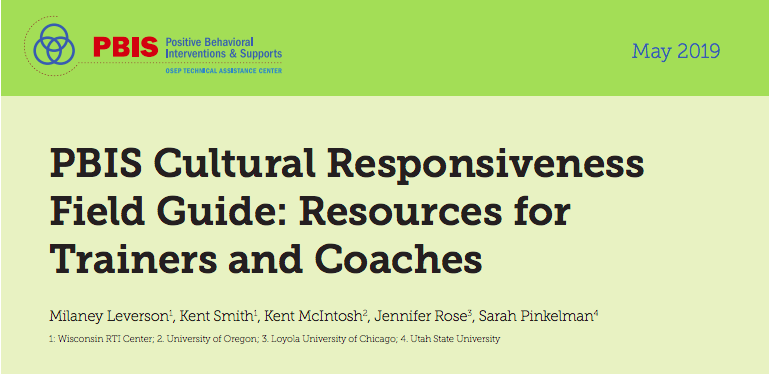 Culturally Responsive: 
Aligning culturally responsive practices to the core components of SWPBIS
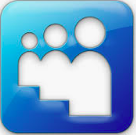 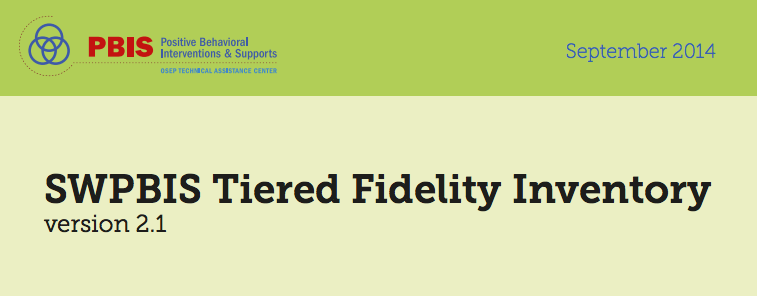 Self-Assessment: 
Tiered Fidelity Inventory
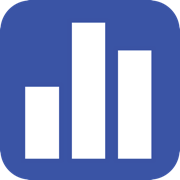 Action Planning: Applying the core content to your school
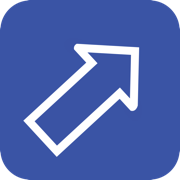 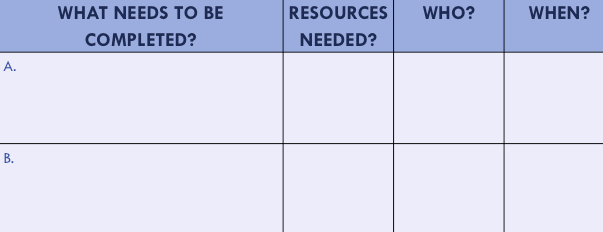 [Speaker Notes: MOVE UP

These are the icons that you will see throughout the training and will serve as a guide and a prompt to the content of each slide. 

Change]
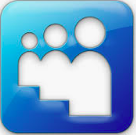 A few assumptions:
We are aware of the extent of disproportionality
We are committed to enhancing equity in school discipline
The work is uncomfortable
There are a wide range of approaches that could work to enhance equity
Which SWPBIS Features are Most Related to Equity? (Tobin & Vincent, 2011)
Examined change in Black-White Relative Risk Index for suspensions in 46 schools:

Two key predictors of decreased disproportionality:
Regular use of data for decision making
Implementation of classroom SWPBIS systems
Relevant Factors Identified Elsewhere:
Expected Behaviors Defined Clearly
Expected Behaviors Acknowledged Regularly
Transitions are Efficient and Orderly
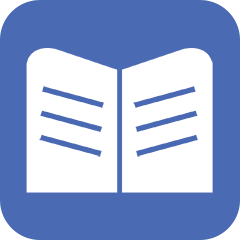 Disproportionality
Disproportionality can be understood as when a group is over- or underrepresented in a category differently than what we might expect for that group.
Racial and Ethnic Overrepresentation
Identification for Special Education
Receiving office discipline referrals
Receiving a school suspension or expulsion
Racial and Ethnic Underrepresentation
Identification for Talented and Gifted classes
Identification for Advanced Placement classes
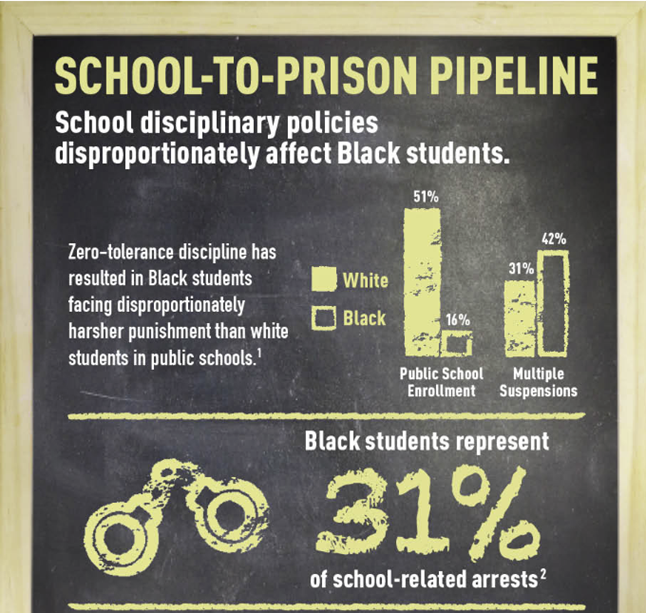 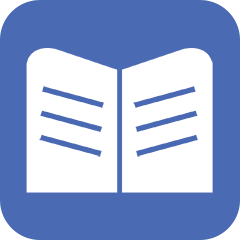 Causes of Disproportionality
Poverty
Affects students of color disproportionately
When controlling for poverty, studies show poverty alone does not fully explain disproportionate outcomes for students of color…race also contributes.
Unequal educational opportunity
Students of color are often limited by poor facilities and inadequate resources
Underrepresented in curriculum and see fewer highly qualified teachers
Behavior
Though disciplined at a higher rate, no evidence that this disparity is due to higher rate of misbehavior by students of color
Black students punished more severely for less serious and more subjective behaviors
Equity Project at Indiana University webpage, (2017)
5 - Point Intervention Approach
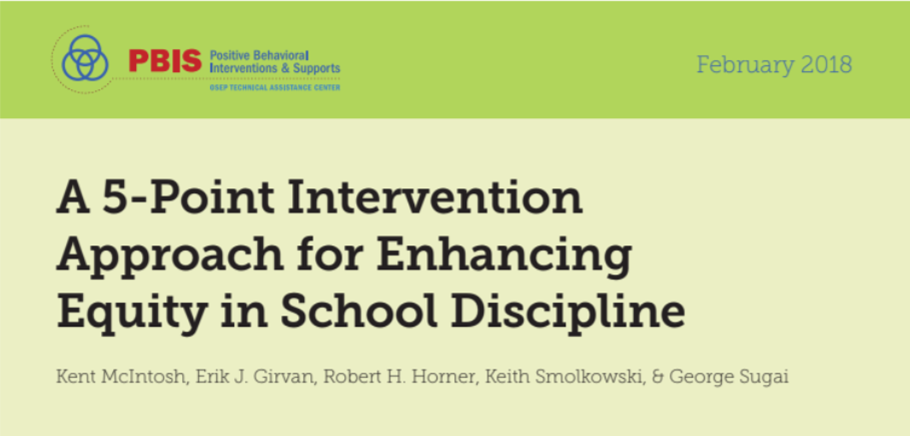 [Speaker Notes: Guide published in February of 2018 by the Technical Assistance Center in Oregon.  The guide give school teams 5 succinct strategies for enhancing equity in school discipline.  We will inform you on these 5 strategies.  It will be your team’s job to decide where you are at as a school and what information needs to be brought back for further inquiry and PD.]
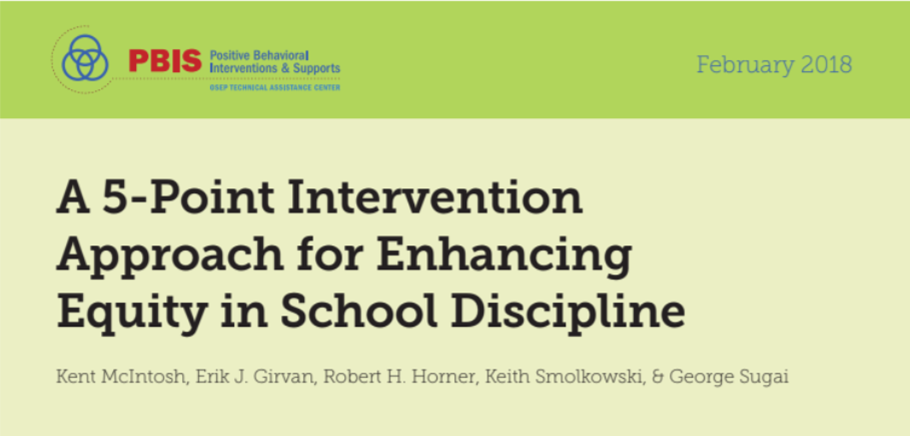 5 - Point Intervention Approach
We will come back to this.
Collect, use, and report disaggregate discipline data.
Implement a behavior framework that is preventative, multi-tiered, and culturally responsive.
Use engaging academic instruction to reduce the opportunity (achievement) gap.
Develop policies with accountability for disciplinary equity.
Teach strategies to neutralize implicit bias.
[Speaker Notes: We will come back to #1 at the end of the content.  Time will be given to work through disaggregating your data.]
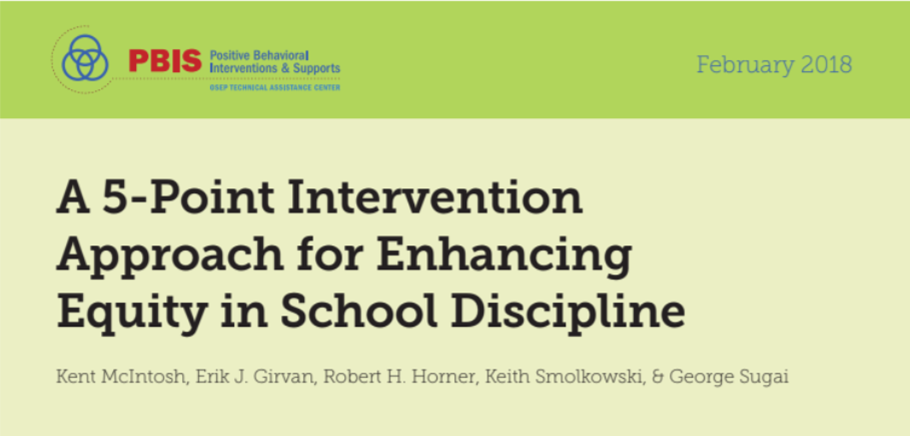 5 - Point Intervention Approach
Collect, use, and report disaggregate discipline data.
Implement a behavior framework that is preventative, multi-tiered, and culturally responsive.
Use engaging academic instruction to reduce the opportunity (achievement) gap.
Develop policies with accountability for disciplinary equity.
Teach strategies to neutralize implicit bias.
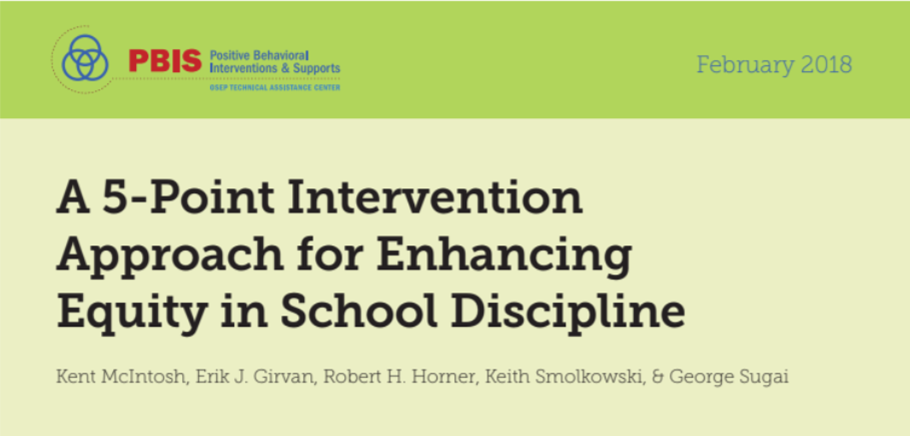 Implement a behavior framework that is preventative, multi-tiered, and culturally responsive.
PBIS is particularly relevant for 3 reasons:
Focus on clear, consistent, and positive social culture reduces ambiguity for all.
Clear discipline definitions and procedures can reduce ambiguity in discipline decisions, reducing implicit bias.
Focus on instructional approaches to discipline can keep students in the classroom learning.
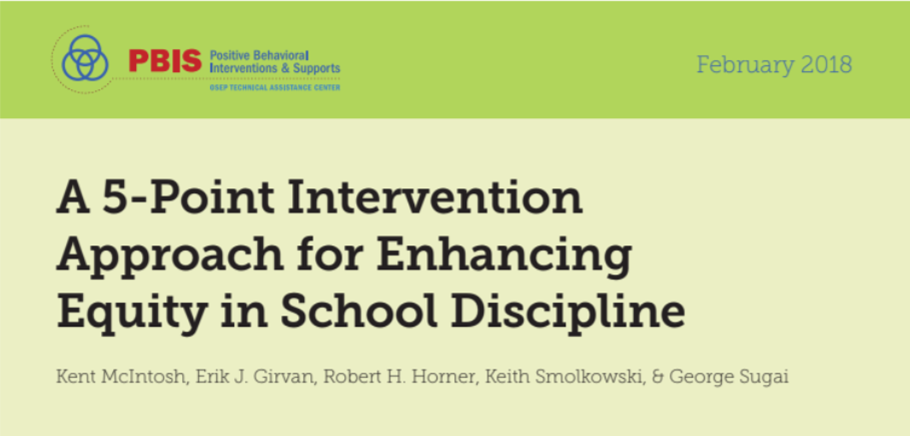 5 - Point Intervention Approach
Collect, use, and report disaggregate discipline data.
Implement a behavior framework that is preventative, multi-tiered, and culturally responsive.
Use engaging academic instruction to reduce the opportunity (achievement) gap.
Develop policies with accountability for disciplinary equity.
Teach strategies to neutralize implicit bias.
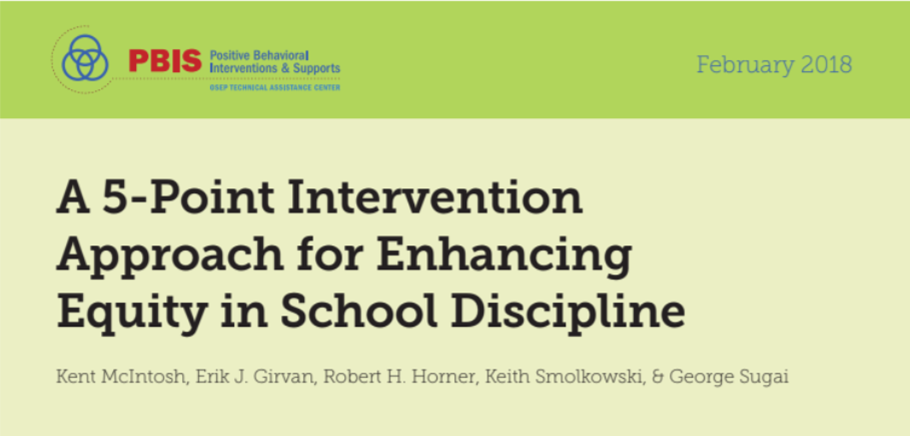 Use engaging academic instruction to reduce the opportunity (achievement) gap.
An evidence based definition of engaging instructions includes:
1.	Using explicit instruction
2.  Building and priming background knowledge
3.  Increasing opportunities to respond
4.  Providing performance feedback

(Chaparro, Nese, & McIntosh, 2015; Hattie, 2009)
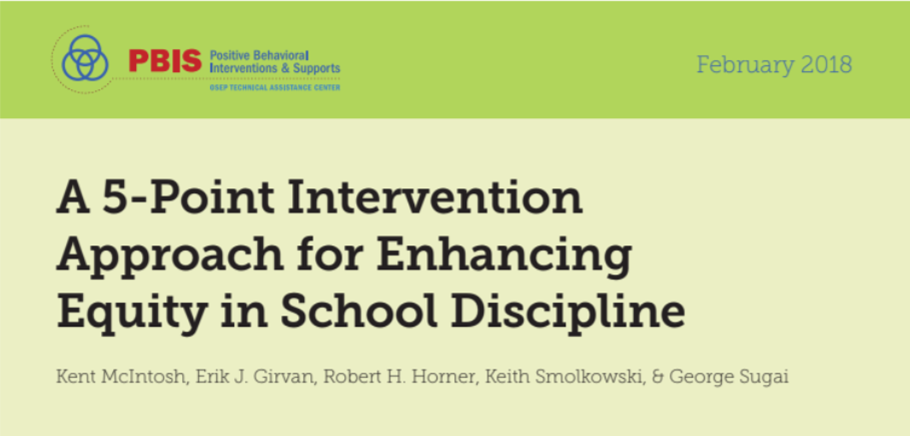 5 - Point Intervention Approach
Collect, use, and report disaggregate discipline data.
Implement a behavior framework that is preventative, multi-tiered, and culturally responsive.
Use engaging academic instruction to reduce the opportunity (achievement) gap.
Develop policies with accountability for disciplinary equity.
Teach strategies to neutralize implicit bias.
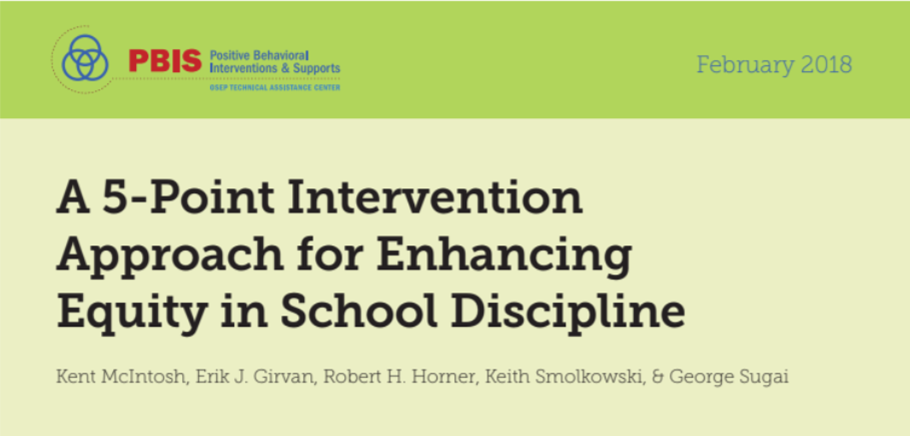 Develop policies with accountability for disciplinary equity.
Policies should encompass clear steps to achieve equity.

Clear, actionable procedures for enhancing equity
i.e. remove harmful practices, data collection, hiring preferences, professional development
Hiring practices should include preference to individuals committed to educational equity.
Inclusion of racial and disability disciplinary equity outcomes into administrator & teacher evaluation processes.  
Review the “Key Elements of Policies to Address Discipline Disproportionality: A Guide for District and School Teams”
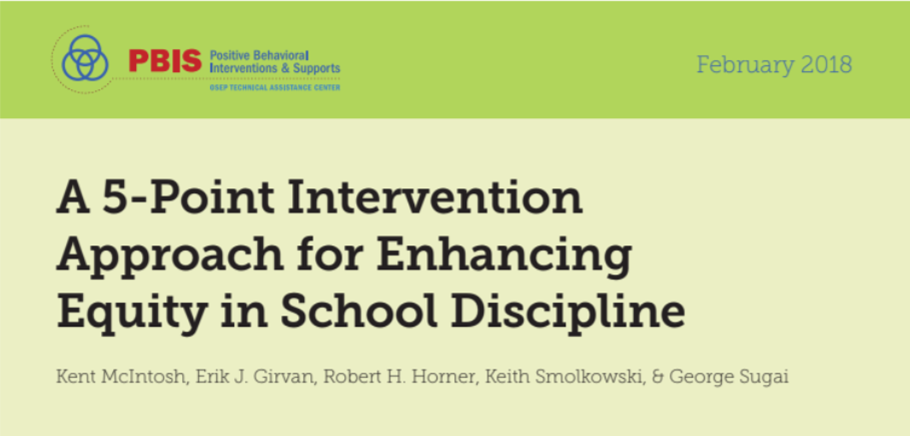 5 - Point Intervention Approach
Collect, use, and report disaggregate discipline data.
Implement a behavior framework that is preventative, multi-tiered, and culturally responsive.
Use engaging academic instruction to reduce the opportunity (achievement) gap.
Develop policies with accountability for disciplinary equity.
Teach strategies to neutralize implicit bias.
[Speaker Notes: The 5-point intervention approach does a great job of laying out 5 concrete steps schools can take to promote equity in school discipline.  We are going to first examine bias and vulnerable decision points and how this impacts our ability to stay neutral in discipline situations.]
Teach strategies to neutralize implicit bias.
Assumptions about Bias
We can generally agree that a student’s color, race, economic status, disability, etc. should not fate negative outcomes.
Discussing equity can be uncomfortable.
Creating discomfort without providing effective strategies for equity is not productive.
In discussing equity and taking proactive steps, we will make mistakes.
Teach strategies to neutralize implicit bias.
Explicit Bias (conscious bias)
Pattern: Consistent discipline disproportionality across all situations.
Implications:
Strong school & district policies
Strong accountability for changes
Regular review and reporting of data
Implicit Bias (unconscious bias)
Pattern: Peaks & Valleys of discipline disproportionality depending on situations.
Implications:
Clarify discipline policies
Provide strategies for decision making
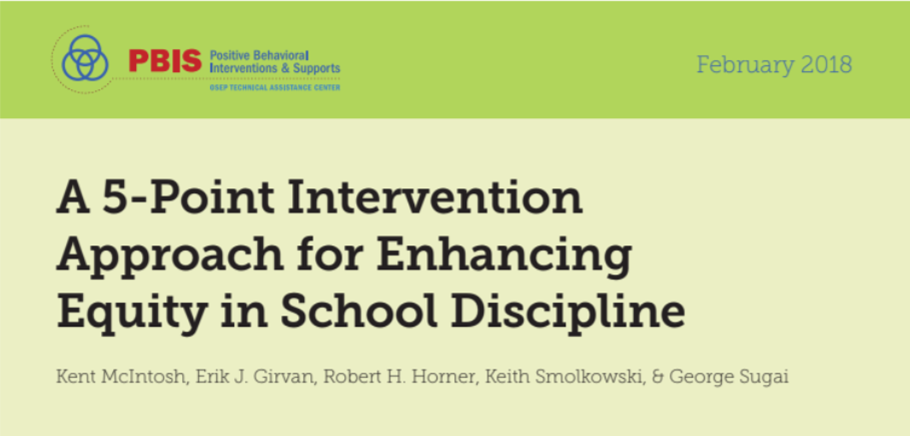 Teach strategies to neutralize implicit bias.
In specific situations, implicit (unconscious) bias is more likely to influence decision making.  These are referred to as Vulnerable Decision Points (VDPs)

 Subjective (ambiguity) behavior is prone to biased decision making
(Defiance, Disrespect, Disruption)
Using a self-review routine prior to making a disciplinary decision may neutralize effects.
Am I hungry, tired, out of typical context, etc.
Using “If-Then” statements can be effective 
If a student is disrespectful, then handle it after class.
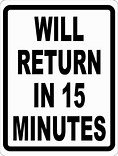 5 - Point Intervention Approach
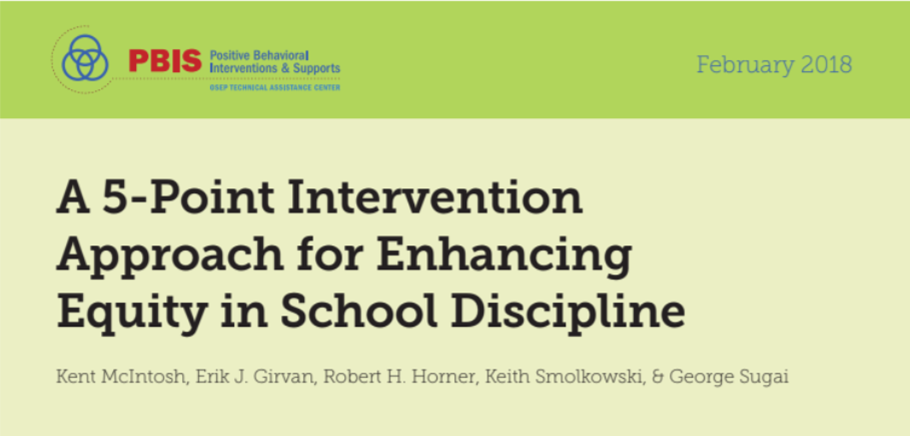 As a team, take out copies of the 5-Point Intervention or look it up online.  
Dig deeper into points 2-5. 
Develop an action plan for 2-3 next steps your school site can explore as you continue to enhance equity in discipline.
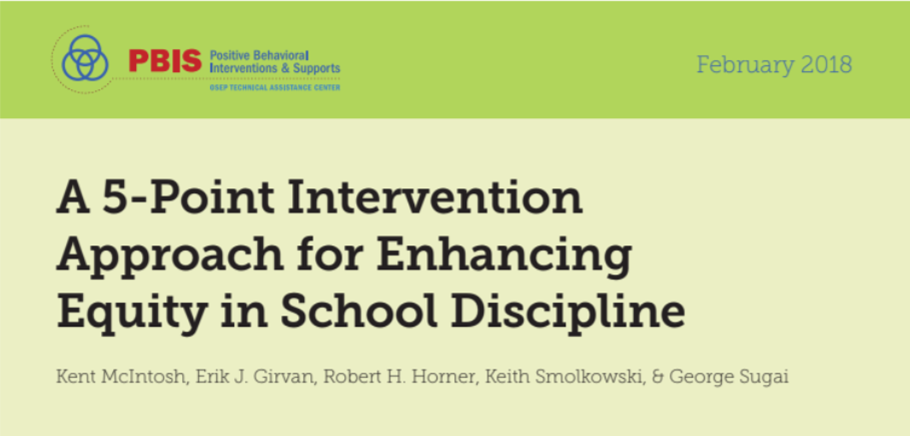 5 - Point Intervention Approach
Collect, use, and report disaggregate discipline data.
Implement a behavior framework that is preventative, multi-tiered, and culturally responsive.
Use engaging academic instruction to reduce the opportunity (achievement) gap.
Develop policies with accountability for disciplinary equity.
Teach strategies to neutralize implicit bias.
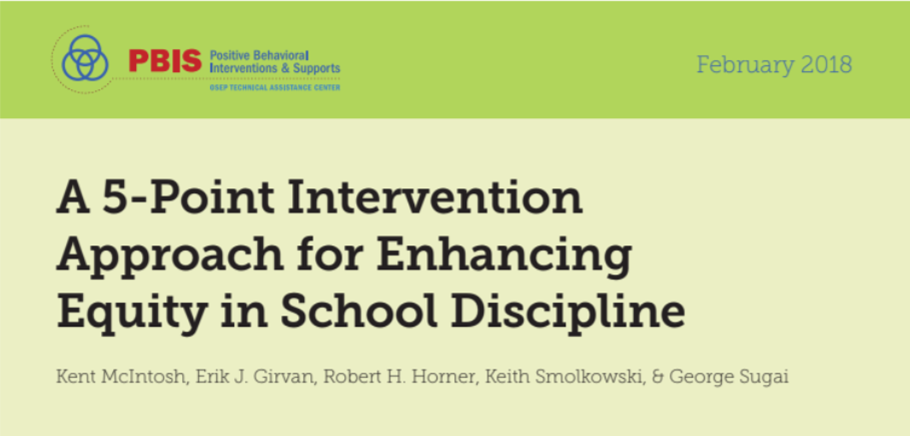 5 - Point Intervention Approach
Collect, use, and report disaggregate discipline data.
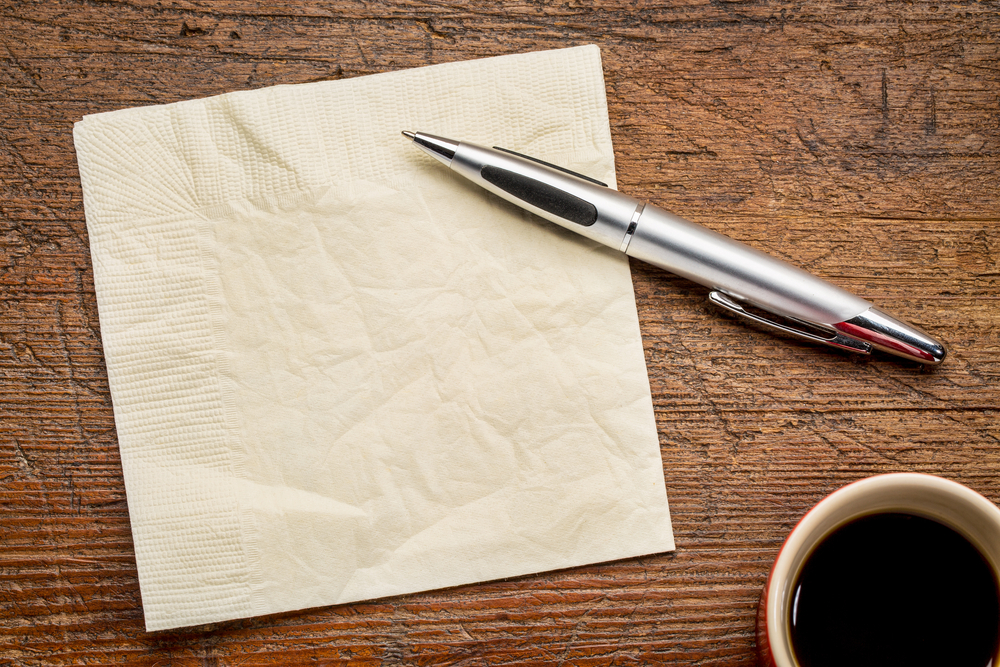 [Speaker Notes: We are going to go through some “Simple Napkin Math” to start the conversation about disaggregating data.]
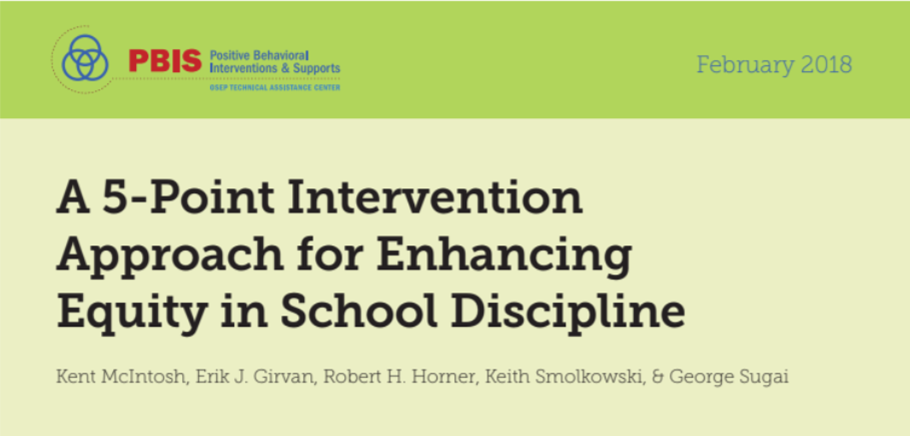 Collect, use, and report disaggregated discipline data
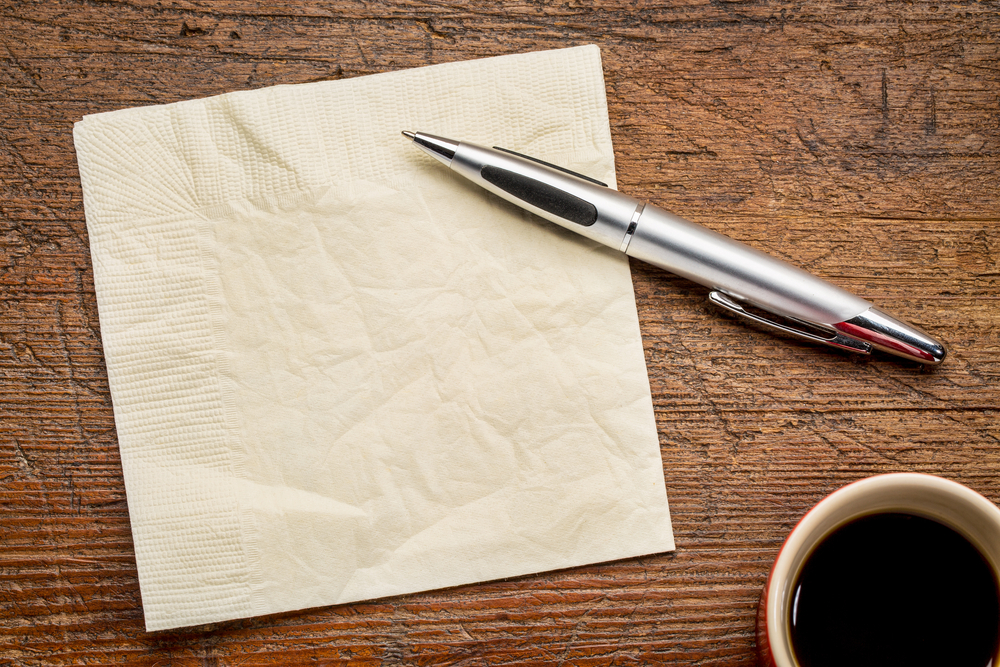 Yes, data can seem overwhelming & scary.
Use Simple Napkin Math to get started.
Ask yourself:
What are we going to look at?
What information are we looking to find?
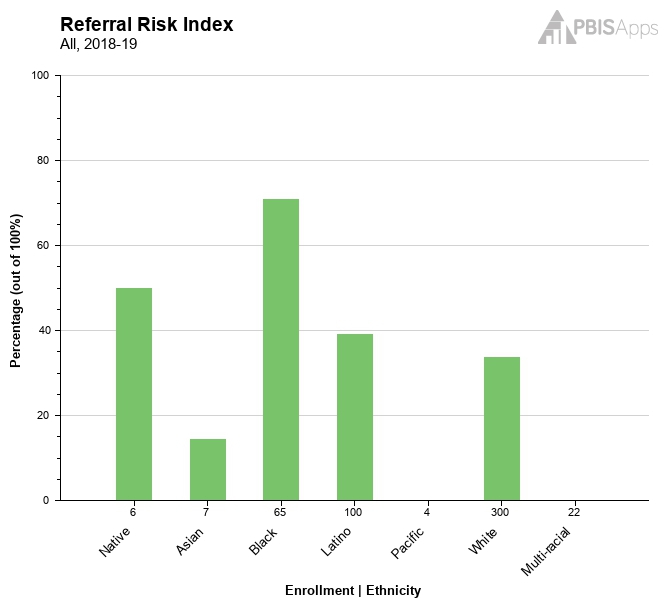 [Speaker Notes: How many schools have SWIS?  
If you have SWIS, this simple math is done for you with your ethnicity reports.]
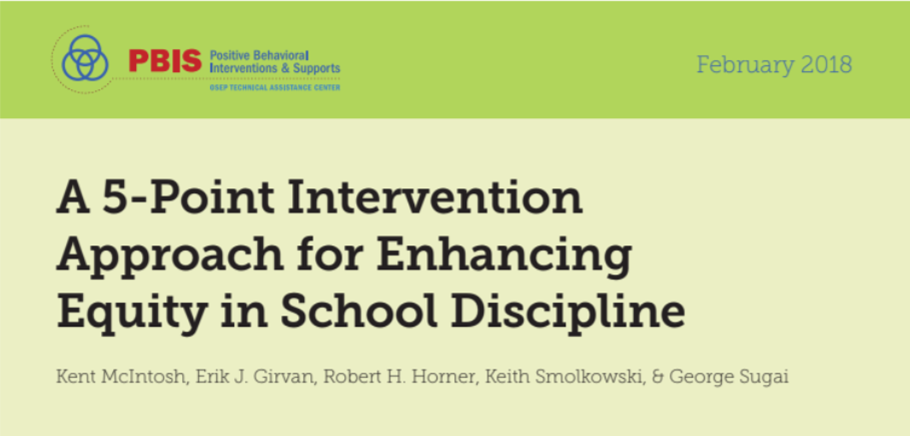 Collect, use, and report disaggregated discipline data
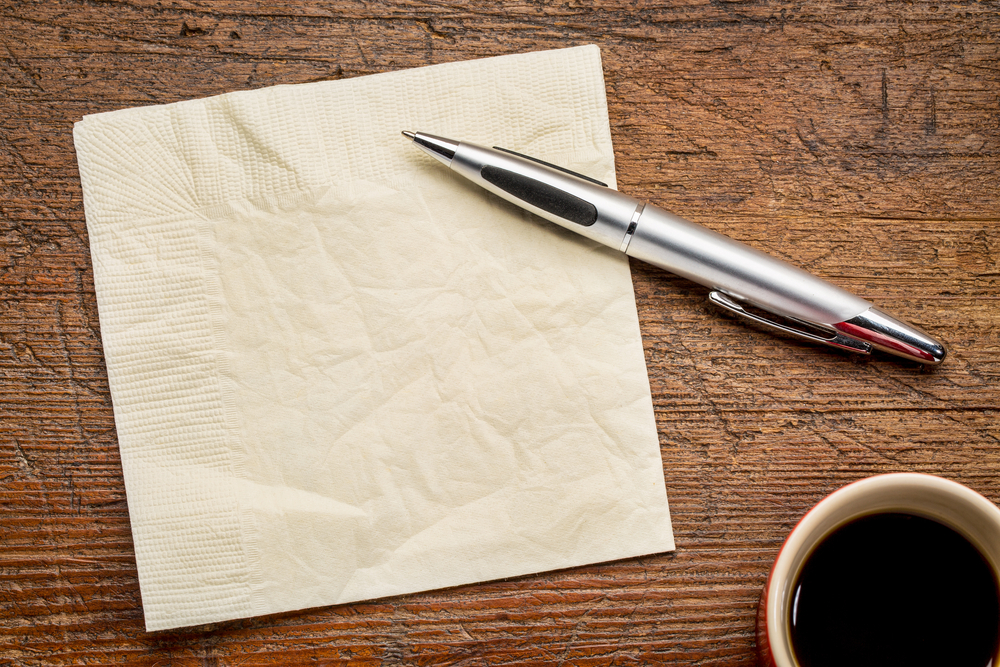 Example:  We want to know if we have disproportionate discipline data. 
Look up your school report card at: https://rc.education.state.mn.us
Go to “Who are the students?” on the left



Check out your demographics
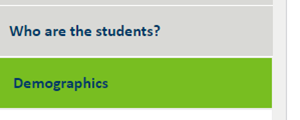 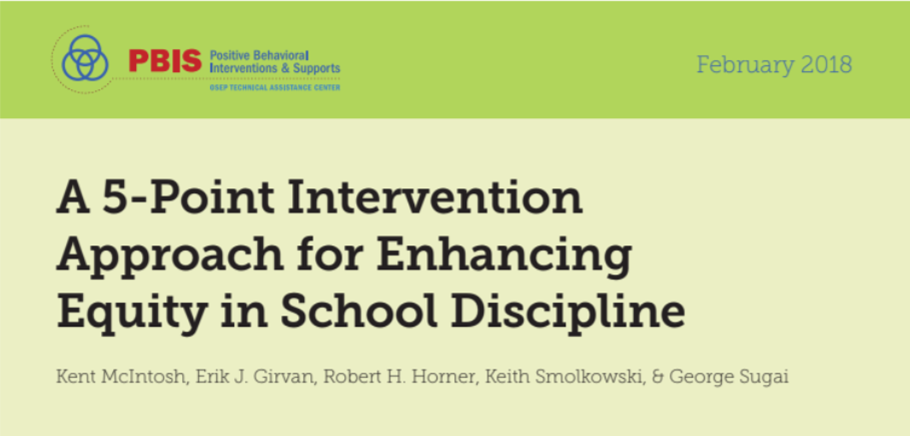 Collect, use, and report disaggregated discipline data
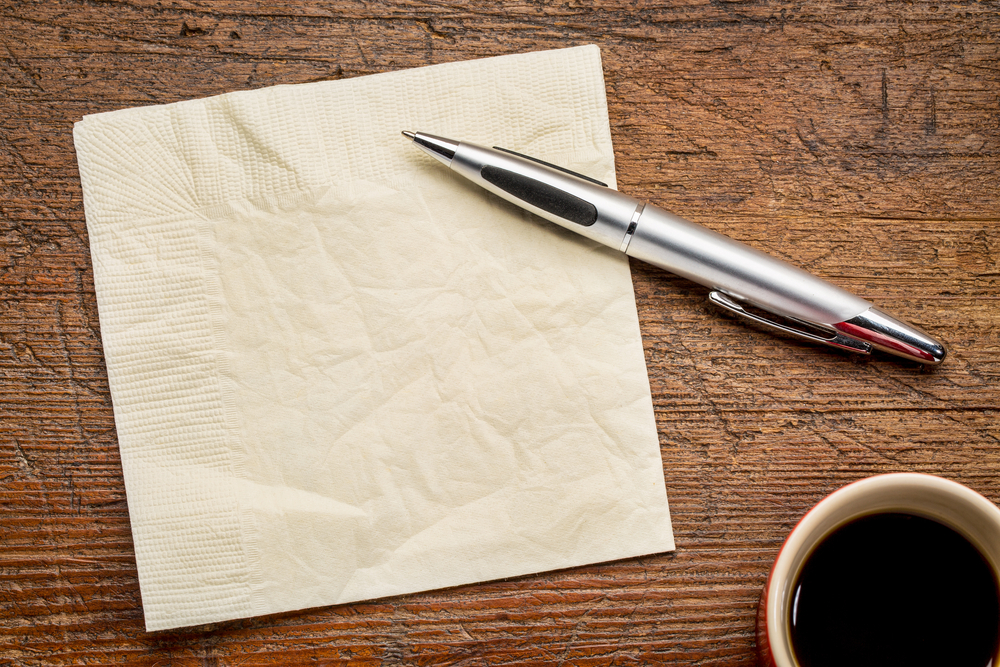 4. Pull up your discipline data.
5. Compare % of office referrals by demographic to the overall % of each demographic in your school.
6. Think. Reflect. Respond.
Think.  What is this data telling us?
Reflect.  From what this data is telling us, what are our next steps?
Respond.  Set out 2-3 action steps based on your findings.
Back to the start…
A few assumptions:
We are aware of the extent of disproportionality
We are committed to enhancing equity in school discipline
The work is uncomfortable
There are a wide range of approaches that could work to enhance equity
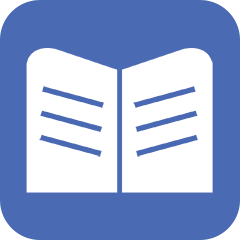 Pbis.org National resource center
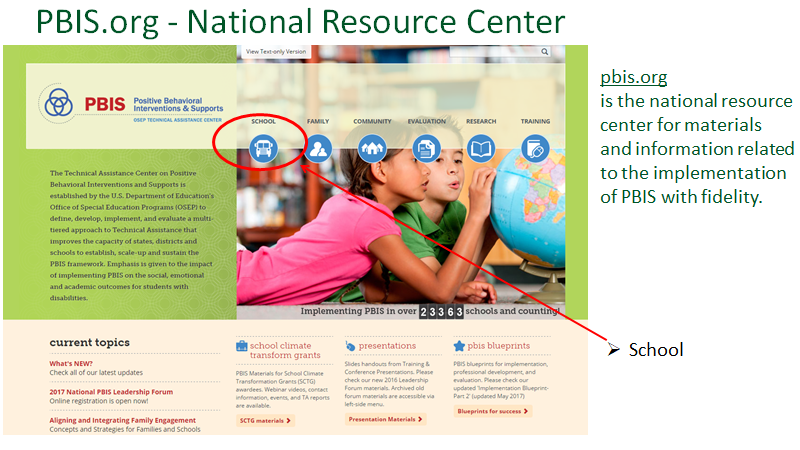 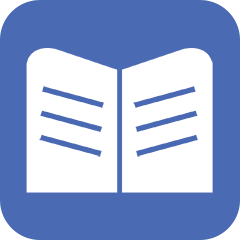 Equity and PBIS
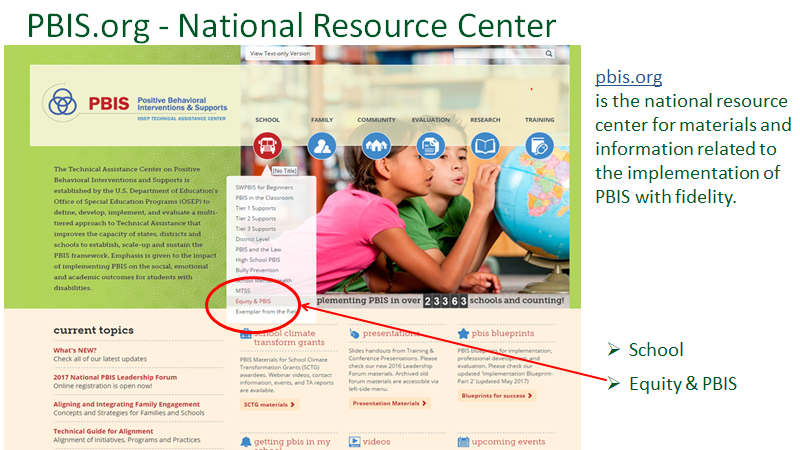 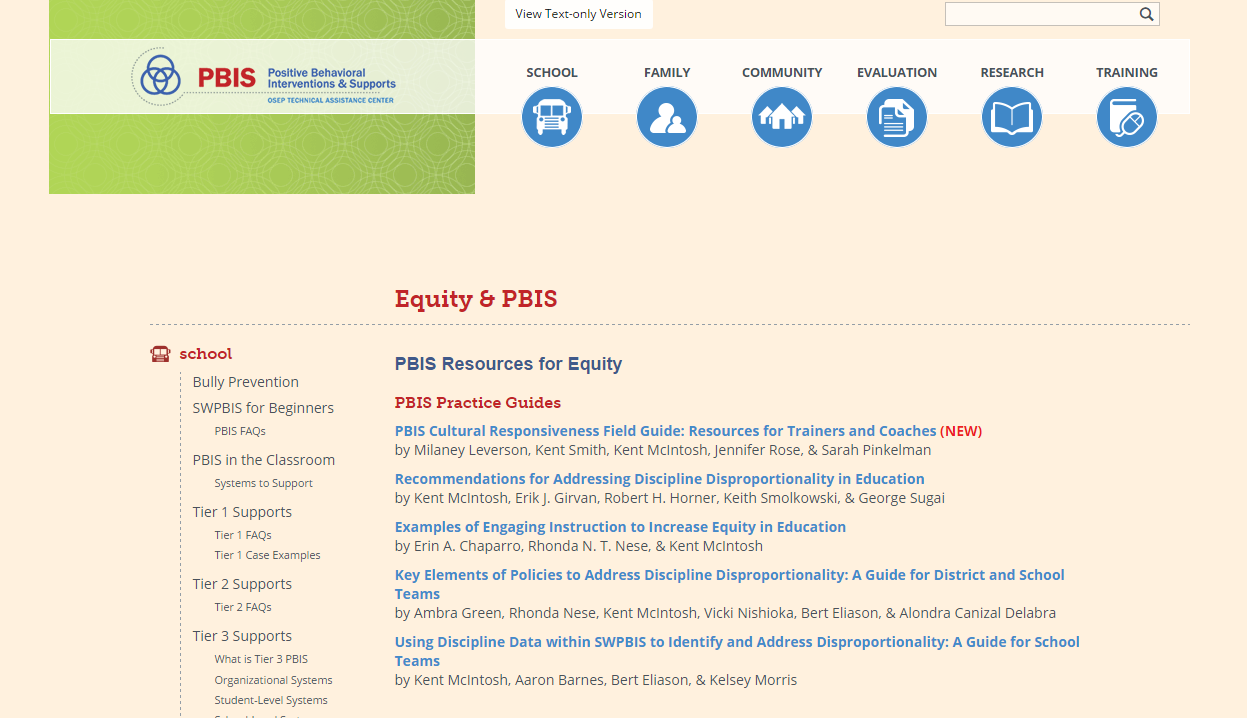 PBIS practice guides
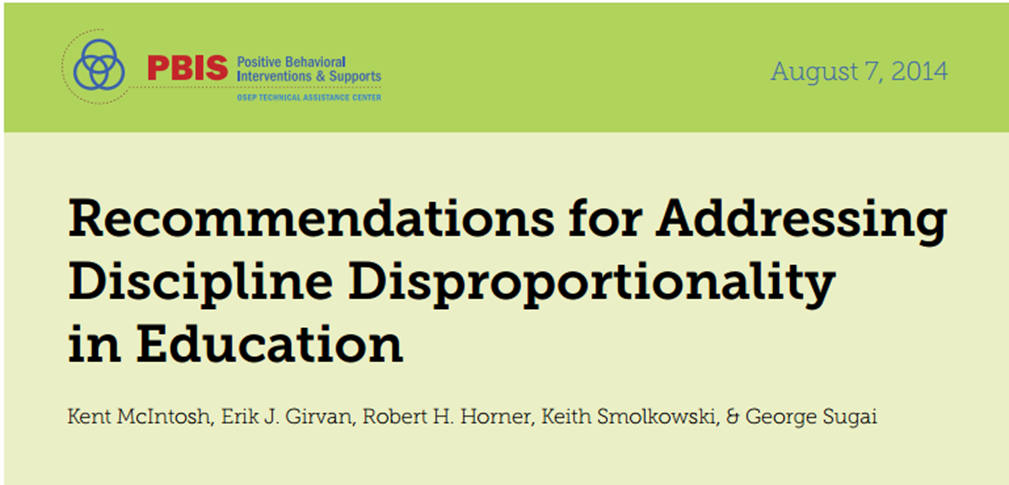 Recommendation for addressing disproportionality
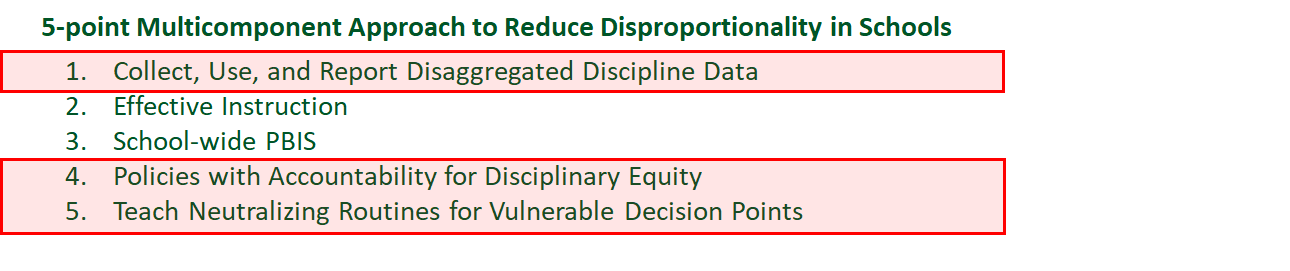 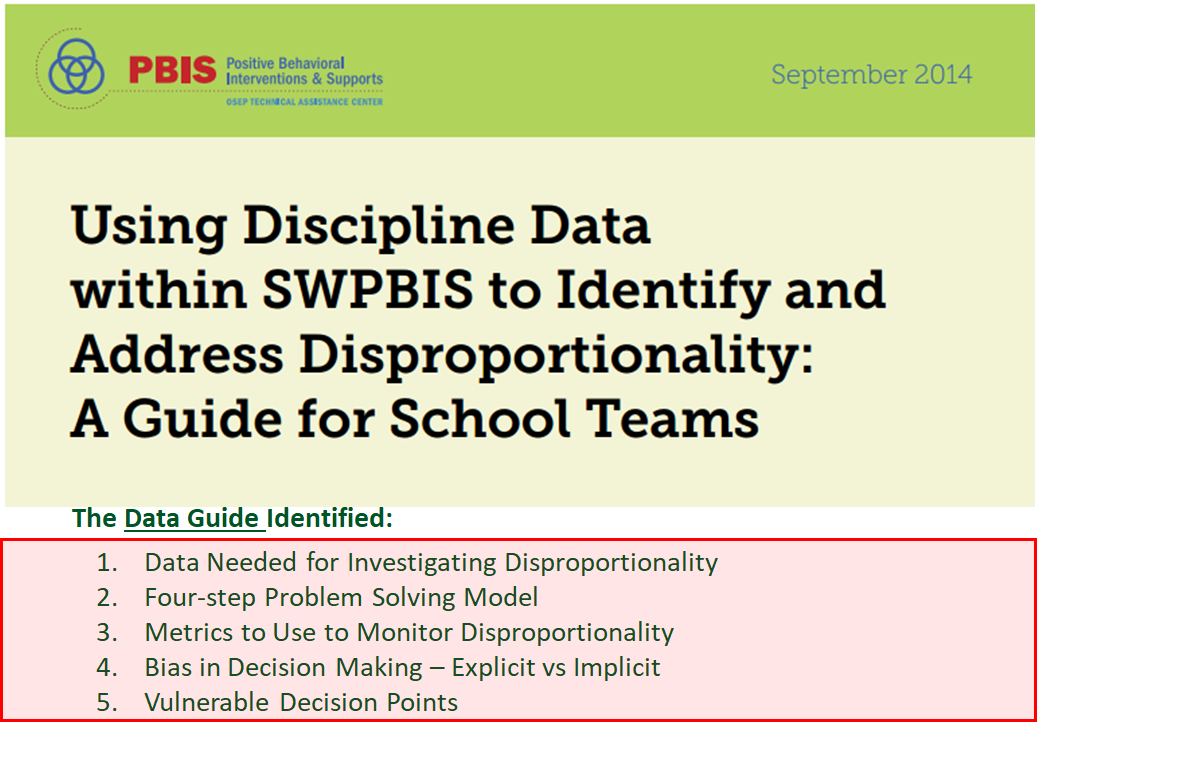 Using data to identify and address disproportionality
Intervention Approach
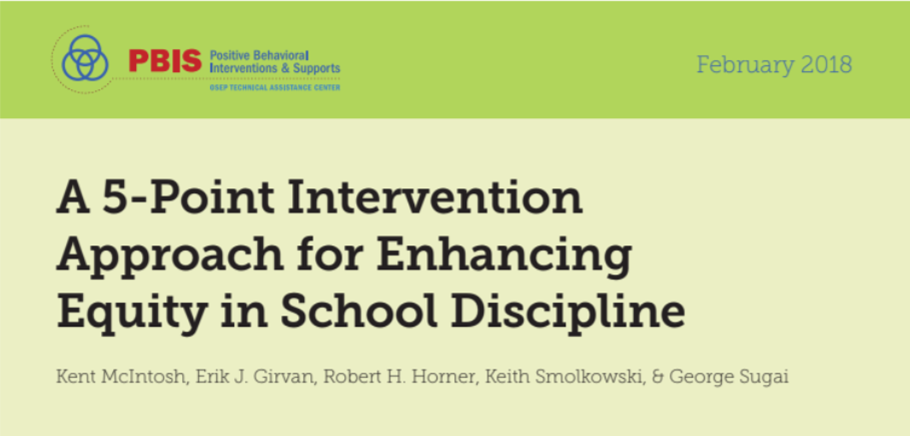 Policies to address disproportionality
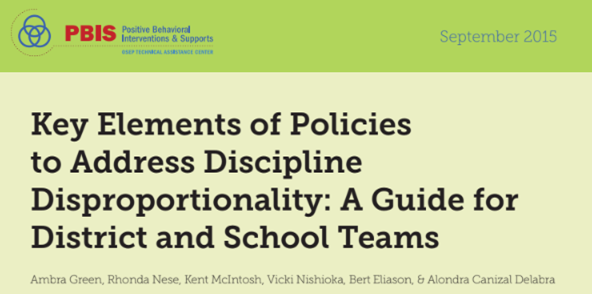 1. Specific Commitment to Equity
2. Family Partnerships in Policy Development
3. Focus on Implementing Positive, Proactive
Behavior Support Practices
4. Clear, Objective Discipline Procedures
5. Removal or Reduction of Exclusionary Practices
6. Graduated Discipline Systems with Instructional
Alternatives to Exclusion
7. Procedures with Accountability for
Equitable Student Outcomes
Appreciation is given to the following
for their contributions to this Professional Learning:
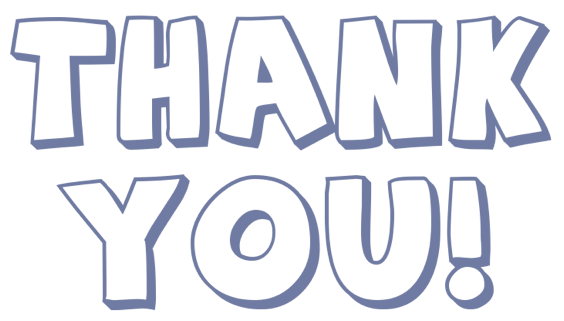 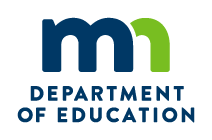 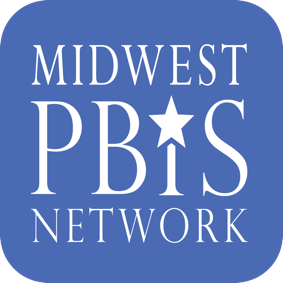 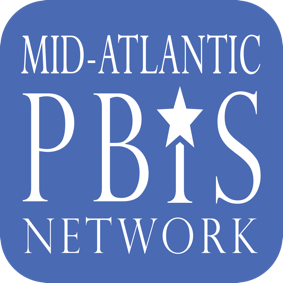 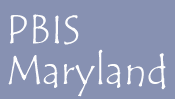 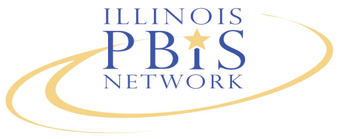 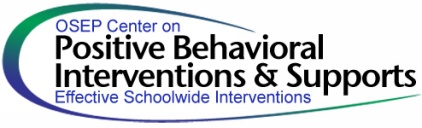 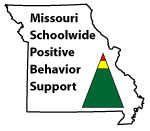 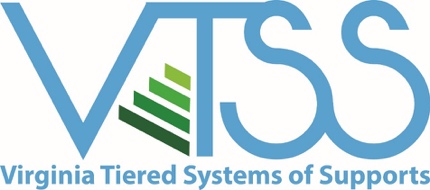 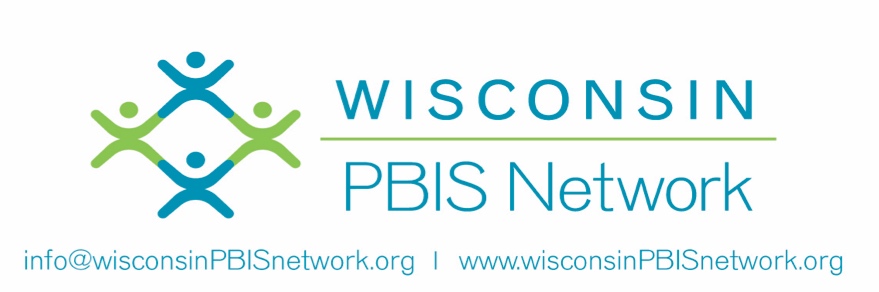 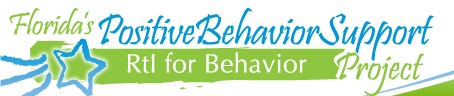